My body
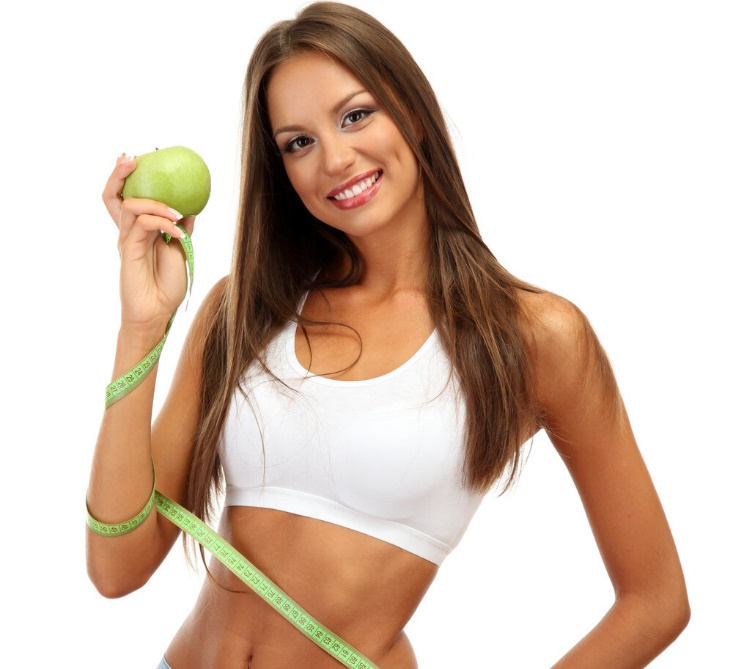 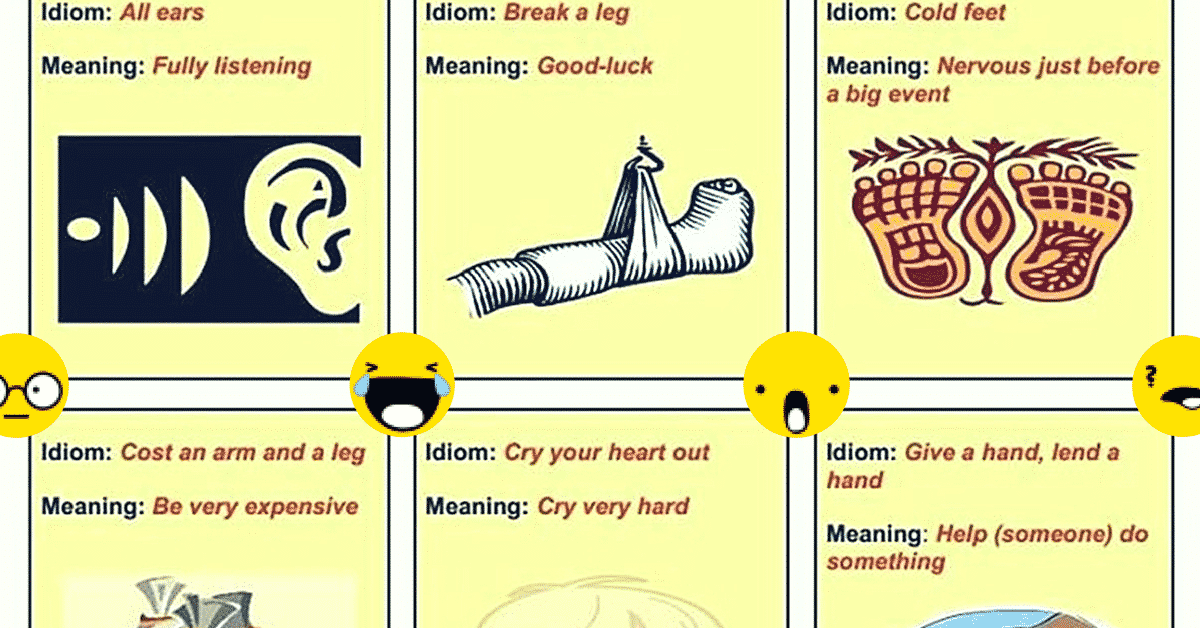 this is in singular form 
these are in plural form

Remember!
This is a ________(head, knee, shoulder)
These are ______(knees, legs, heads, shoulders)
It:
Используется, чтобы вернуться к вещам или ситуациям, о которых только что писали или говорили, т.е. к уже известным вещам или ситуациям.
Заменяет существительное, обозначающее неодушевленный предмет или животных (когда пол его неизвестен).
Не делает какой-либо акцент на вещи или ситуации, не указывает на положение предмета.
This (или that)
Используется для определения чего-либо с особым акцентом.
Вводит новый ранее неизвестный факт в разговор или письмо.
This (этот) делает основной акцент на слово «это», указывая на конкретный предмет расположенный поблизости, that (тот) указывает конкретный предмет, который находится далеко.
Complete the sentences
This is …. / These are …
1.____________________ shoulders.
2._____________________knees.
3. _____________________a head.
4. _____________________ hands.
Warm-up  “ Show me”
Game “ Touch your head”